Deadline Scheduling and Heavy tail distributionS
Lang Tong
School of Electrical and Computer Engineering
Cornell University, Ithaca, NY 14850
Overview
What am I working on
Deadline scheduling with outsourcing options: algorithms and performance analysis
Worst-case optimal deadline scheduler
What do I intend to work on
Investigate impacts of multivariate heavy tail distribution on deadline scheduling performance
Deadline scheduling and outsourcing
Key characteristics:
Jobs with different sizes, deadlines, and rewards
Multiple local inexpensive servers with varying capacities
Expensive outsourcing options
Scheduling actions:
Admission: whether to take on a job
Scheduling: which server should be assigned
Outsourcing: whether and when to outsource
Applications
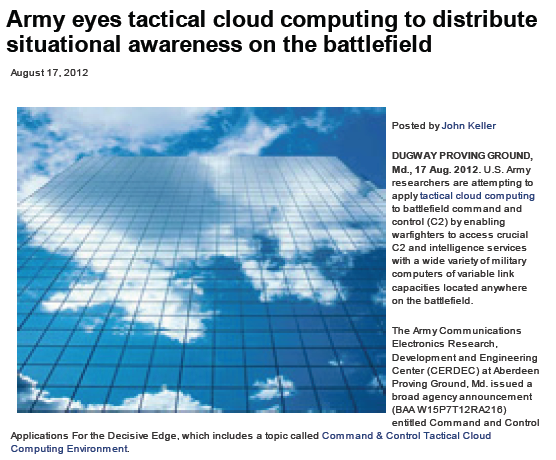 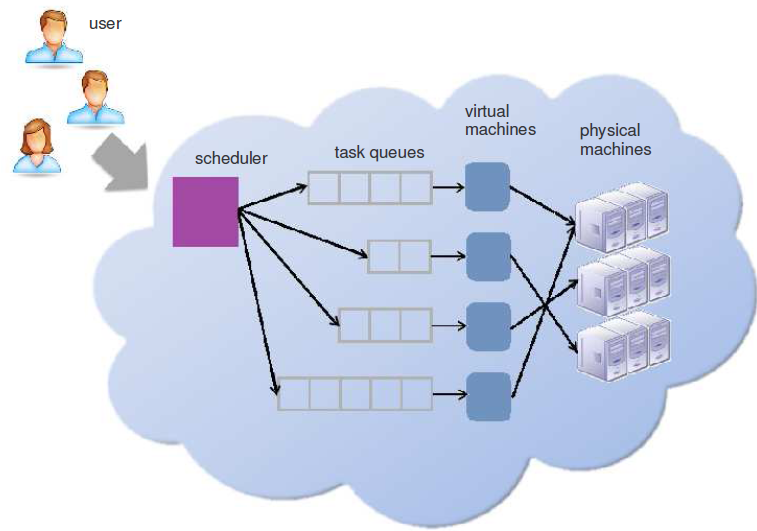 Scheduling for distributed resources in cloud
Jobs with deadlines
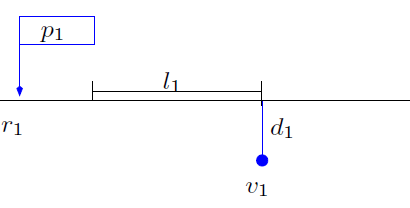 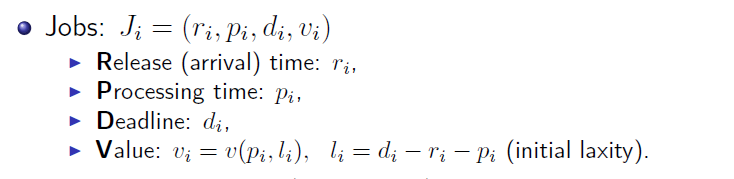 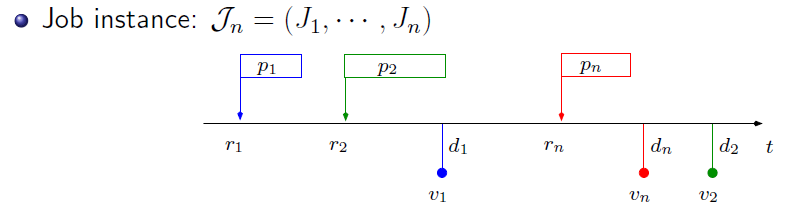 Profit = Revenue - Cost
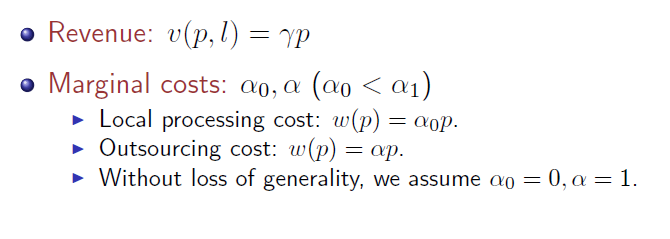 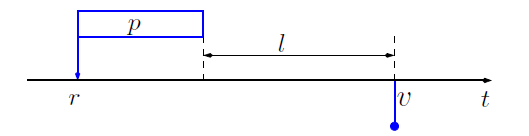 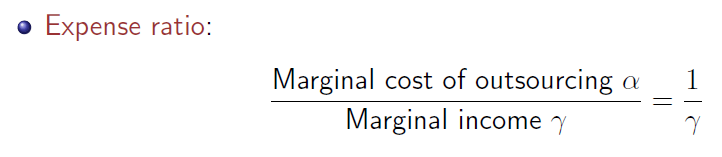 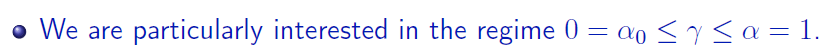 Offline deadline scheduling
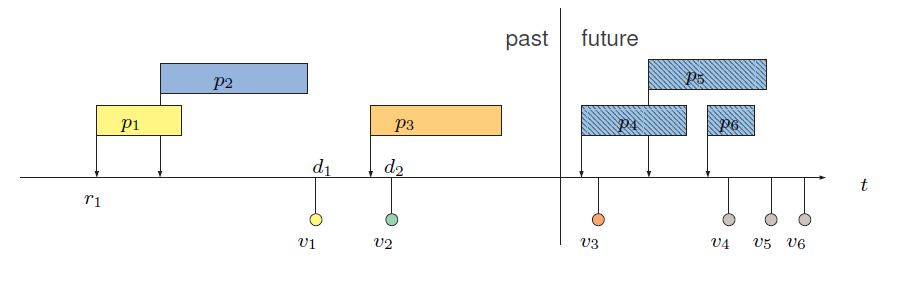 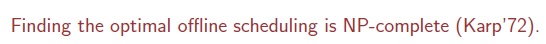 Online deadline scheduling
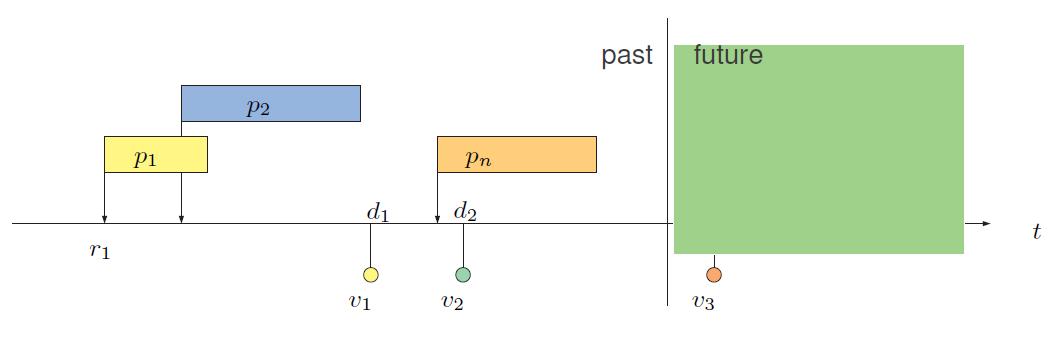 Example: earliest deadline first (EDF)
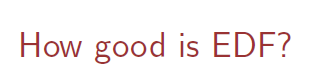 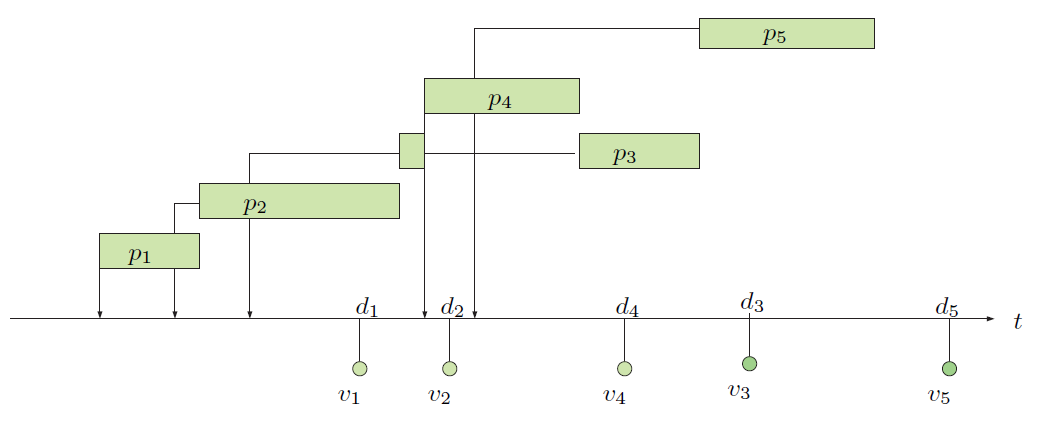 Competitive ratio: online vs. offline
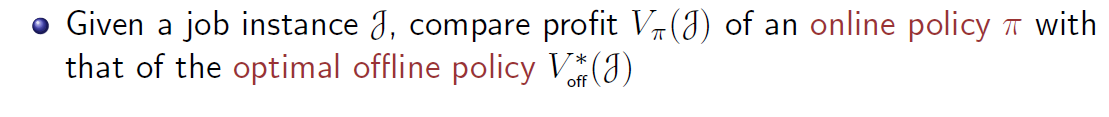 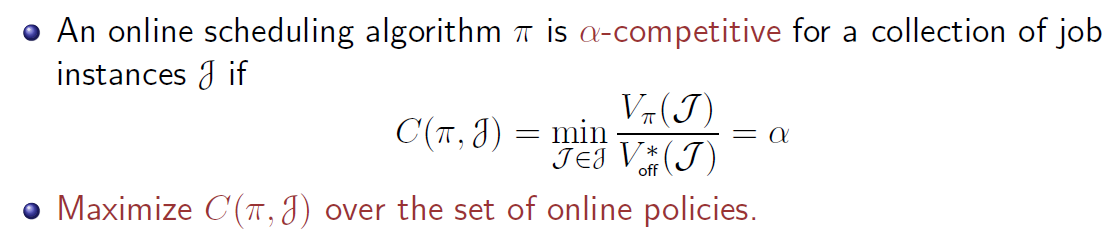 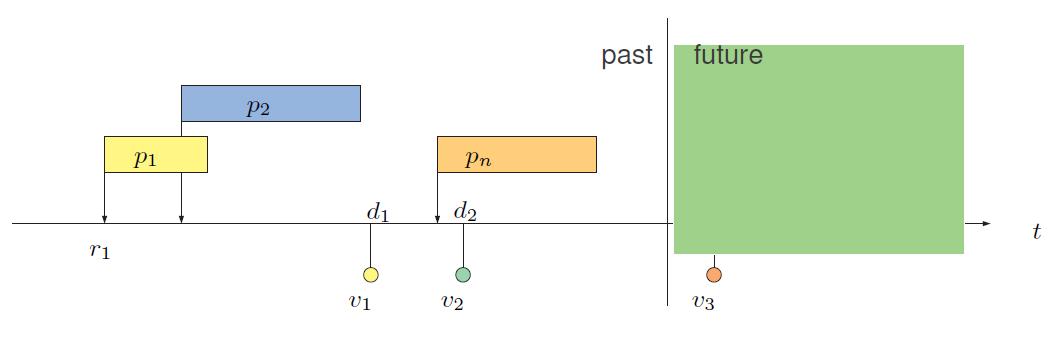 Optimal competitive ratio
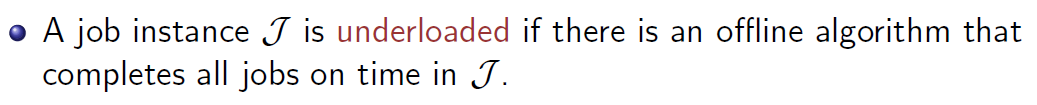 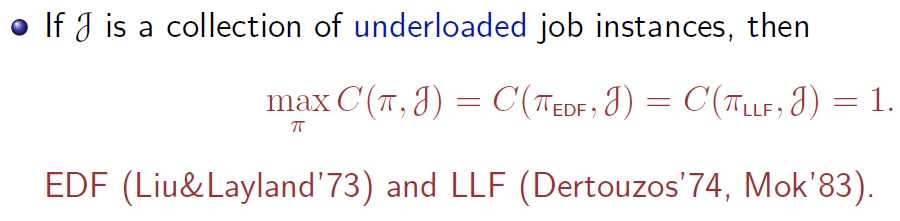 EDF under stress
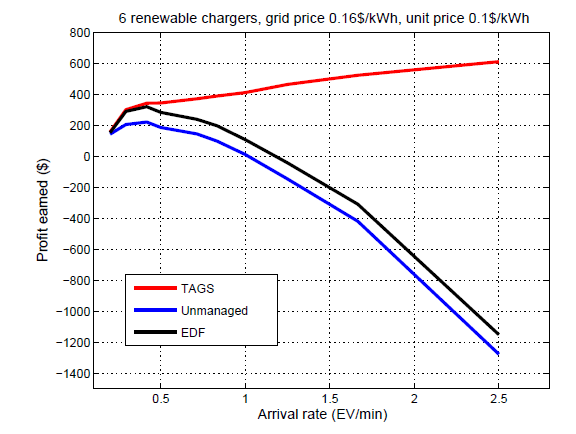 Deadline scheduling with admission control
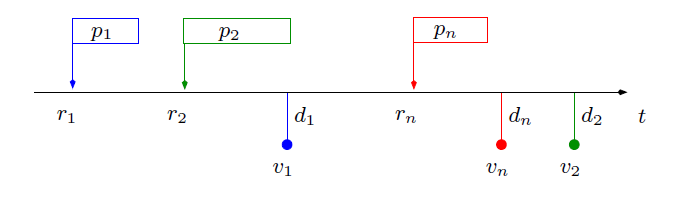 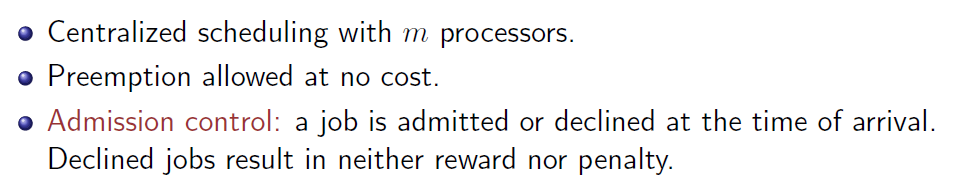 Maximum competitive ratio
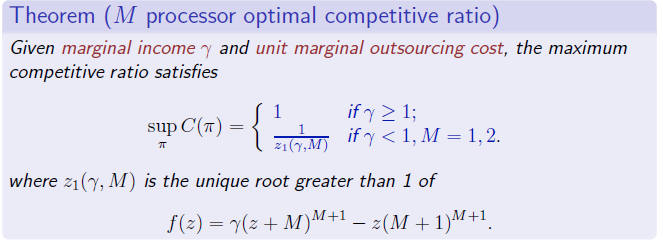 Maximum competitive ratio bounds
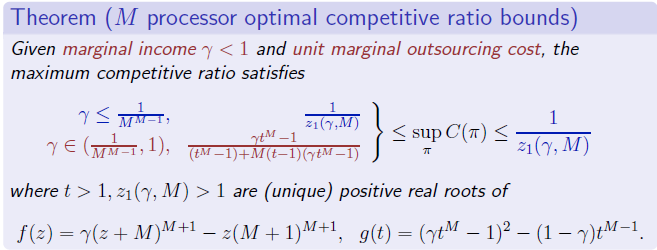 Maximum competitive ratio bounds
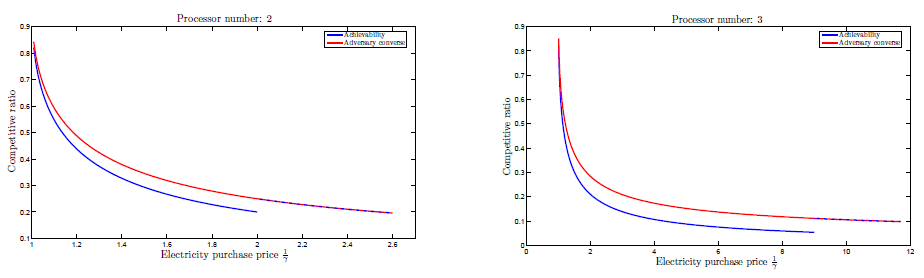 Insights and intuitions
Easy cases: lightly loaded traffic
Heavy tailed deadlines, heavy tailed interarrivals.
Worst cases:
Cascades of heavy tailed jobs.
Optimal deadline scheduling 
Threshold admission control + EDF
Load balancing
Converse:
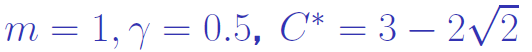 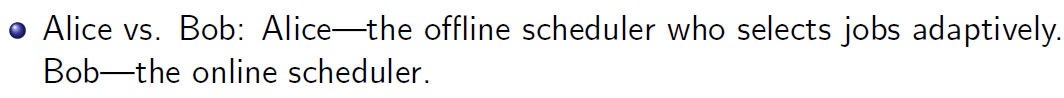 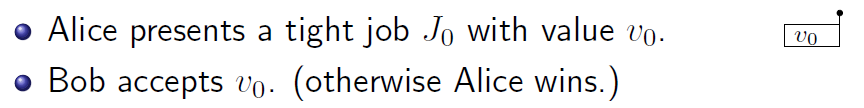 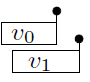 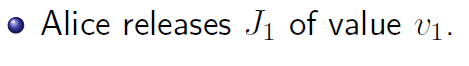 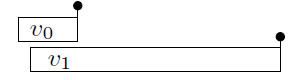 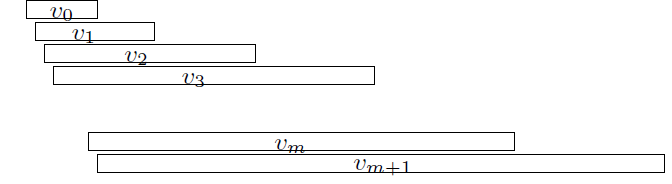 Converse:
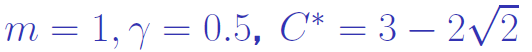 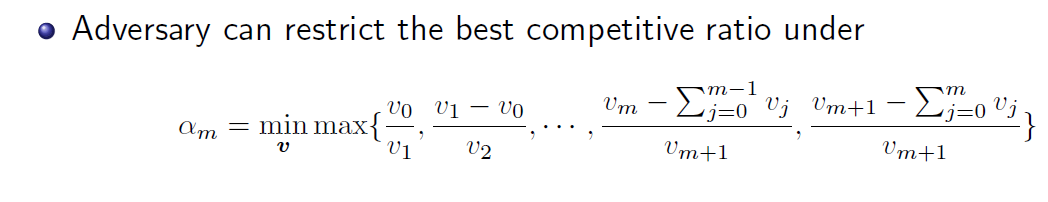 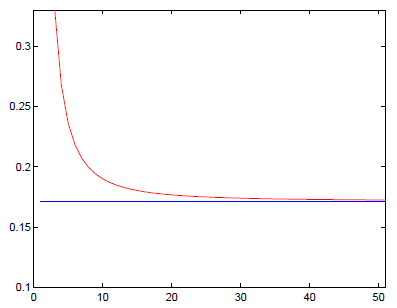 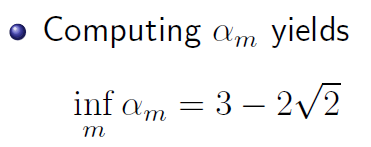 Achievability: TAGS
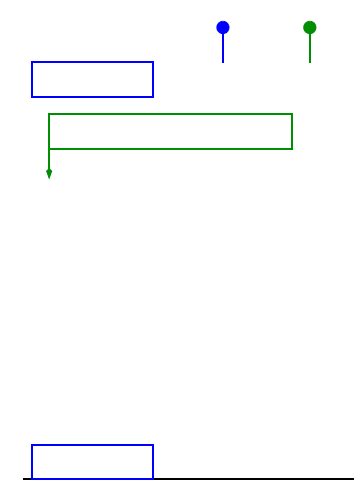 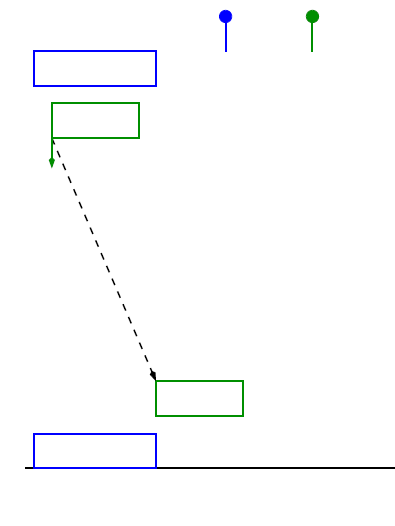 Difficult job: reward threshold test
Easy job: accept + LLF
Proof sketch:
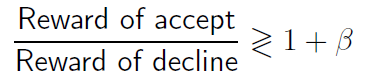 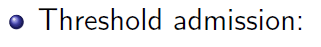 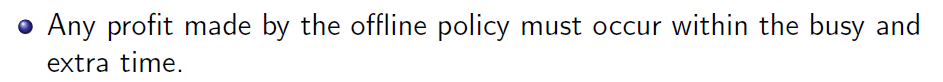 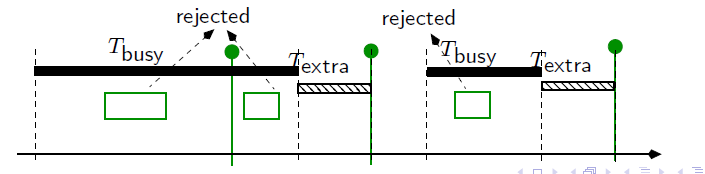 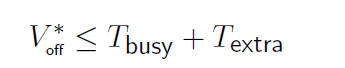 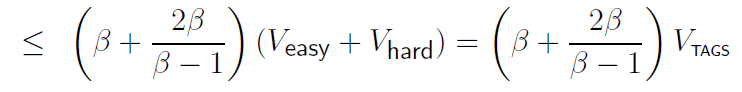 Some numerical results: light tail jobs
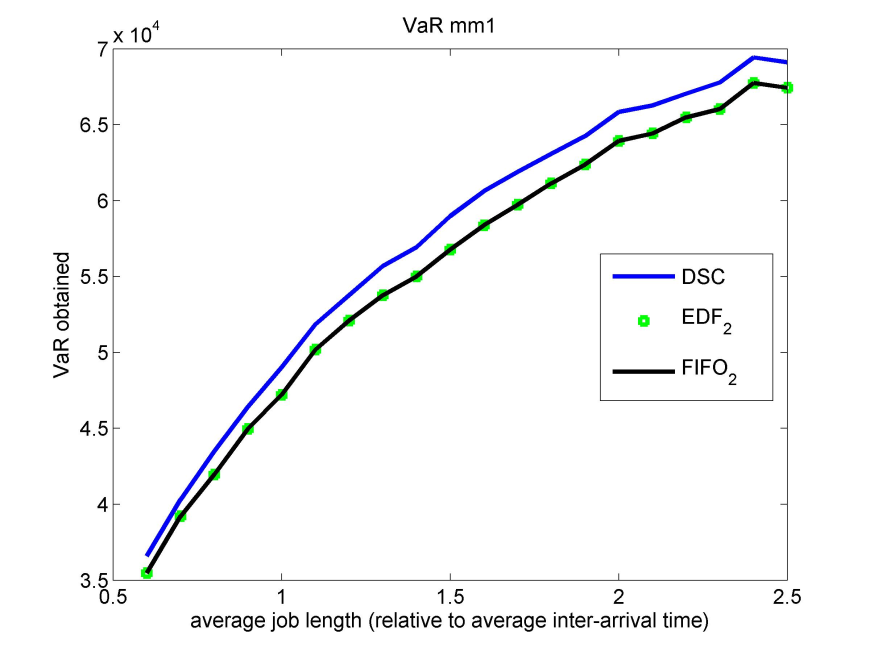 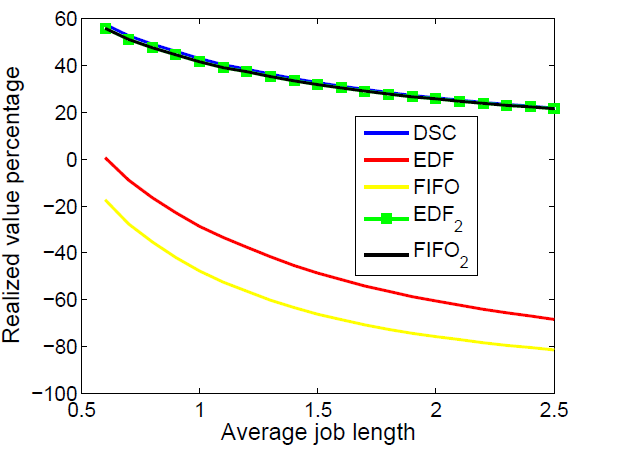 Exponential job length, Poisson arrival
Effects of job size
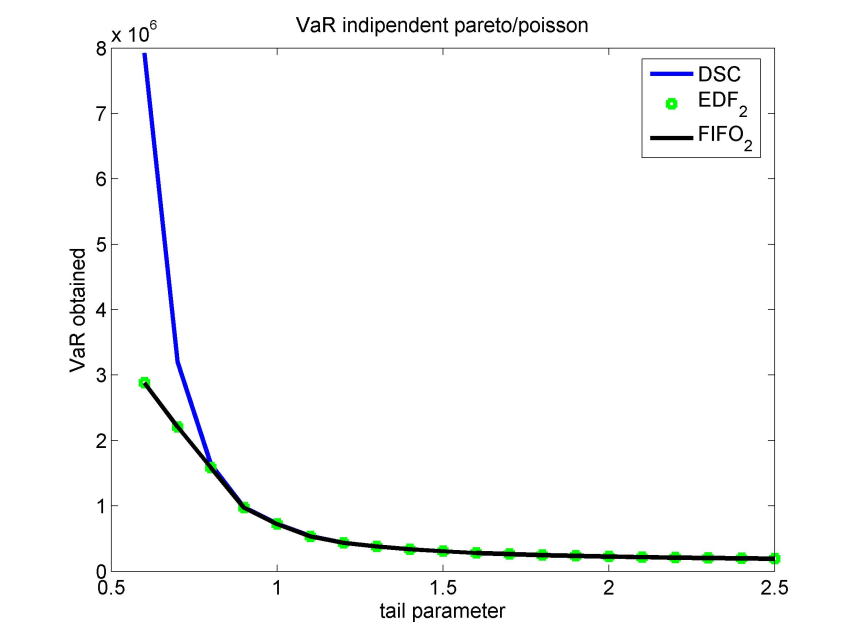 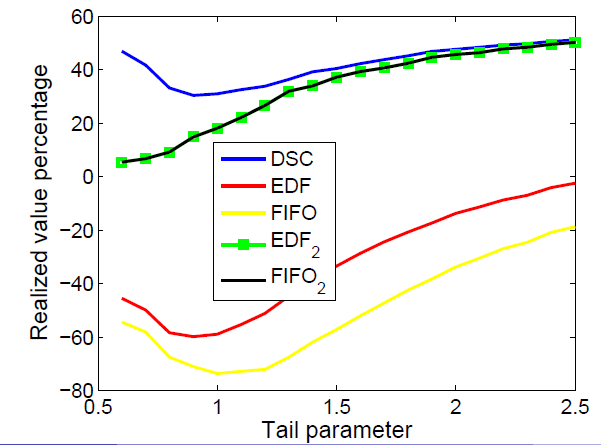 Pareto job length, Poisson arrival
Effects of job size and arrival
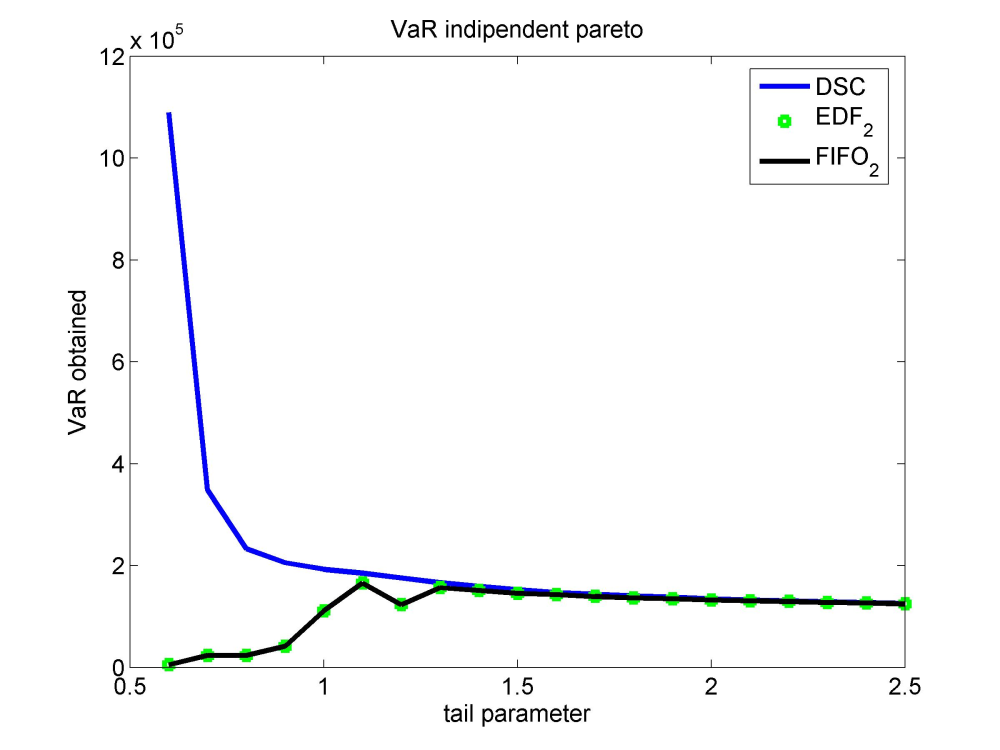 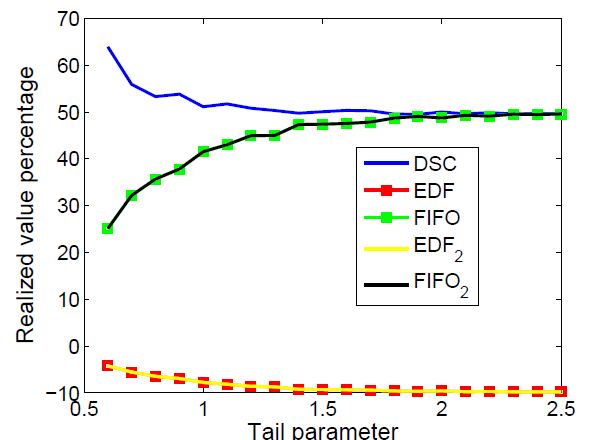 Pareto job length and independent Pareto inter-arrival
Effects of job size
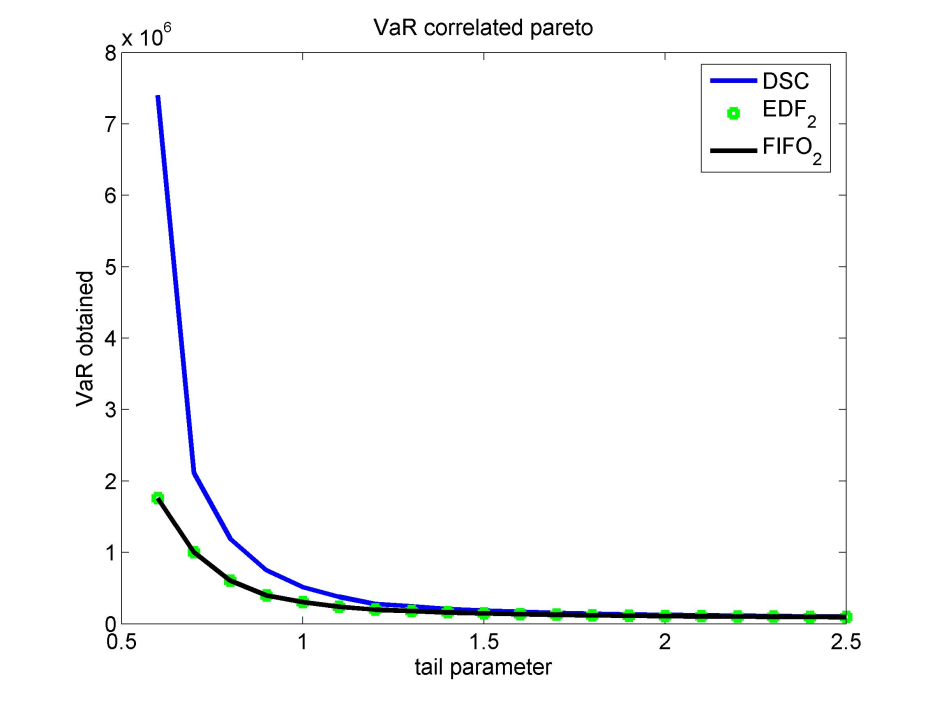 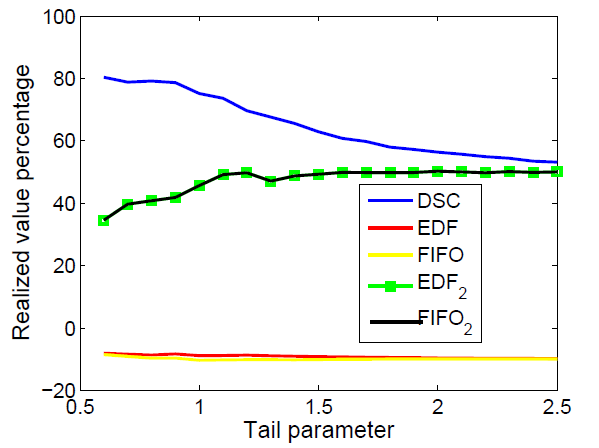 Pareto job length and Markov dependent Pareto inter-arrival
Summary remarks
Deadline scheduling is a classical problem that arises in many applications with real-time operation constraints.
Very little is known about the impact of heavy tailed distributions on performance.  
We have developed a simple but optimal online scheduling (in competitive ratio) with very good performance in simulations involving heavy tail distributions.